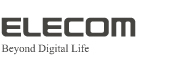 for
iPad Air
iPad mini Retina & iPhone 5s/c
液晶保護フィルム、ケースなど
対応アクセサリが続々登場！
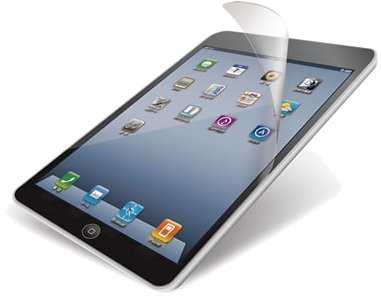 容量不足を解消したい／データを共有したい
iPad、iPhoneとWi-Fiで接続できるバッテリー内蔵カードリーダ
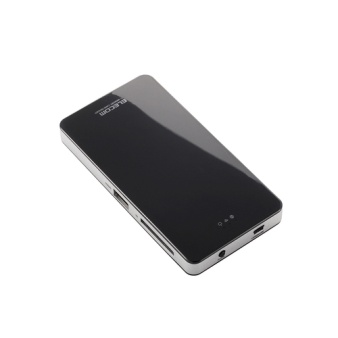 容量不足を解消する
直接ファイルを開く
データを共有する
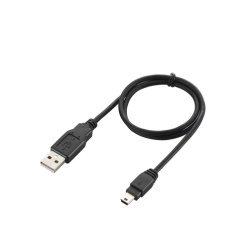 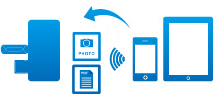 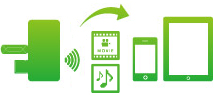 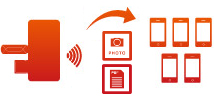 ◆動画・音楽の再生

SDカード、USBメモリー内に保存した動画、音楽ファイルを再生できます。
◆データの共有

最大5台までの同時アクセスができるため、メンバー間でのデータ共有がスマートに行えます。
◆外部ストレージとして使用

容量の大きいデータをSDカード、USBメモリーに保存することで端末の容量不足を解消できます。
●専用アプリ（無償ダウンロード）
「AirStream Pro」をiPhoneやiPadに
インストールしてご使用ください
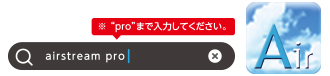 故障率を下げたい
衝撃吸収フィルム　「耐衝撃＋指紋防止＋エアーレス＋反射防止」
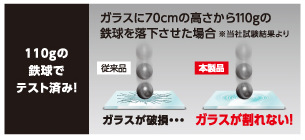 右記試験結果は、
iPad Airの場合

iPad miniの場合
高さ130cm、110gの鉄球

iPhoneの場合
高さ100cm、150gの鉄球
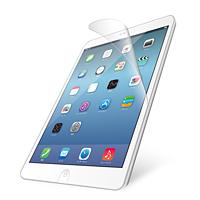 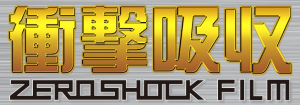 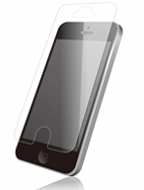 ●特厚シリコン層が衝撃を吸収し、フィルムがない状態に比べ割れにくくする液晶保護フィルム、
衝撃吸収“ZEROSHOCK FILM"です
JIS保護等級 IP47相当の防水・防塵ケース
防水防塵設計

JIS保護等級IP47相当の安心設計
水に浮く安心設計

背面にエアバックがあるため、うっかり水に落としても沈まない
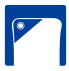 カメラ撮影ができる

カメラ部分に透明素材をしようしているため、装着したままクリアな撮影が可能
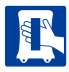 ハンドベルト付

取り付け、取り外しも簡単で片手で持てるため、操作がしやすい
※iPad Air用のみ
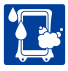 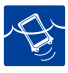 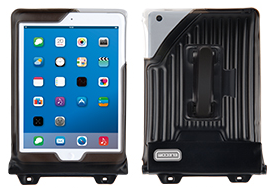 ネックストラップ付

取り付け、取り外しも簡単で便利に持ち運びできる
1.0m防水

簡易的な水中撮影が可能
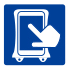 タッチ操作ができる

ケースを装着したままタッチ操作が可能
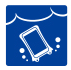 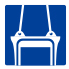 iPad Air用
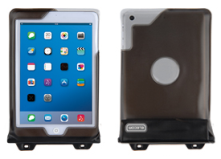 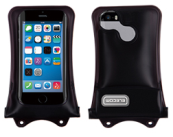 iPhone 5s/c用
iPad mini Retina用
文字入力をしやすくしたい
タブレットをスタンドするだけで、自動的に電源OK！はずじて電源OFF！
スタンド一体型Bluetoothキーボード
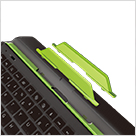 アジャスターで3段階の厚みの
タブレットに対応

付属のタブレットアジャスターを調整することにより、スタンド部分を3段階の厚みに変更することができます。
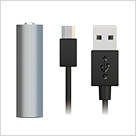 乾電池 / USB給電両対応 

単3電池1本でも動作しますが、USB microB接続で給電できるので、電池切れを心配する必要がございません。 

※別途USB給電用のACアダプターが必要です
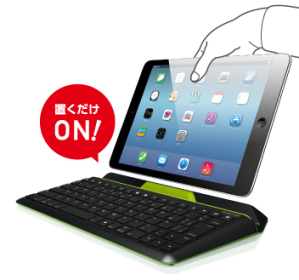 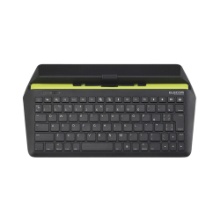 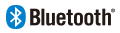 お問い合わせ先
カバー・ケース　　～本体を保護する／画面を見せる～
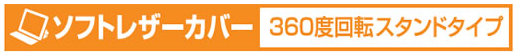 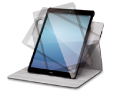 ●回転させて縦横自由に使える
●高級感のあるソフトレザー素材を採用
●液晶保護フィルムが付属
●カバーを装着したままで液晶画面の確認、本体の操作、各種ボタン操作、Lightningコネクタへの接続、ヘッドホンの接続が可能
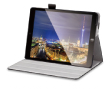 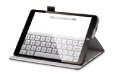 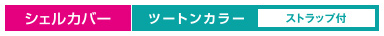 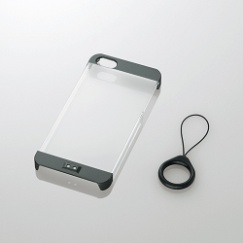 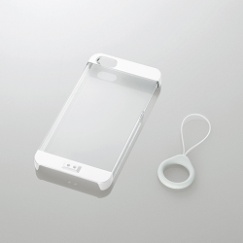 ●液晶保護フィルムが付属
●リングストラップが付属
液晶保護フィルム　　～プライバシー対策／画面を保護する～
プライバシータイプ（反射防止タイプ）
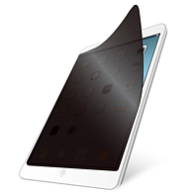 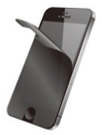 ●特殊ブラインド加工により上下左右からの視界を制限する、のぞき見防止フィルム
気泡ゼロフィルム（スムースタッチ・反射防止タイプ）
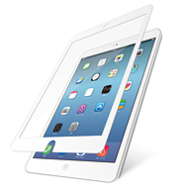 ●誰が貼っても気泡が入らない、
気泡ゼロフィルム
●なめらかな指すべりで快適に操作でき、指紋が目立ちにくいスーパースムースコートを施しています
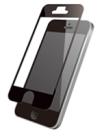 カバー型Bluetoothキーボード　　～文字を入力する～
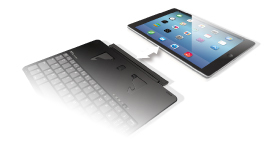 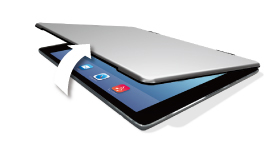 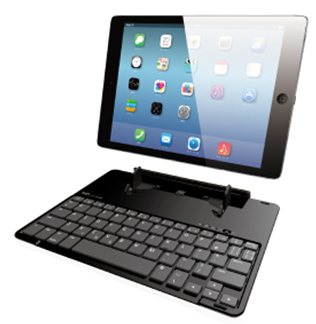 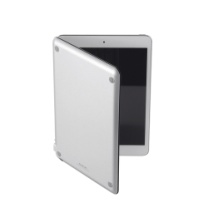 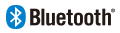 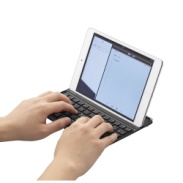 磁石でカンタン装着

本体に磁石で固定し、スリムスタイルでかんたんに持ち運ぶことができます。
オートスリープ対応

本体への固定/取り外しで、画面がON/OFFになるオートスリープに対応。
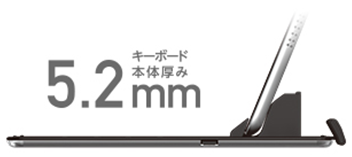 iPad mini Retina用
iPad Air用
Lightningケーブル・シガーチャージャー　　～充電する～
Lightningコネクタ対応USBケーブル
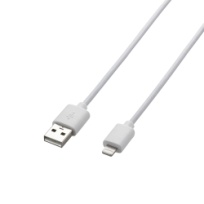 ●Appleの正規ライセンス取得製品
●信号劣化を抑える金メッキピン
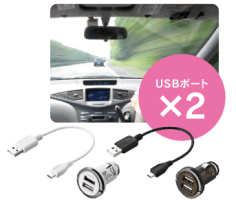 USBシガーチャージャー
●12/24V車対応
●2.4Aの急速充電
●難燃材を採用し、発熱の低い
安全設計
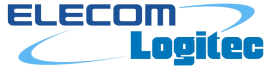 ロジテック株式会社
http://www.Logitec.co.jp
エレコム株式会社
http://www.elecom.co.jp
本ドキュメントの作成にあたっては細心の注意を払っていますが、本ドキュメントの記述の誤りや欠落があっても
エレコム株式会社、ロジテック株式会社はいかなる責任も負わないものとする。本ドキュメントおよび記述内容は
予告なしに変更されることがあります。
本ドキュメントは、作成日現在の情報をもとに作成されたものです、今後、価格の変更、仕様の変更、バージョン
アップ等により、内容の全部もしくは一部に変更が生じる可能性があります。
[Speaker Notes: ＜接続可能＞]